Documentum trainingSync Files to Box
Michele Diederich
March 2024
© 2024 GE Vernova and/or its affiliates. All rights reserved.
Synch Files to Box
Select the files(s) to sync, right click and select Export or one-way Synch to Box or click the Send to Box button.  Only documents can be selected to sync.
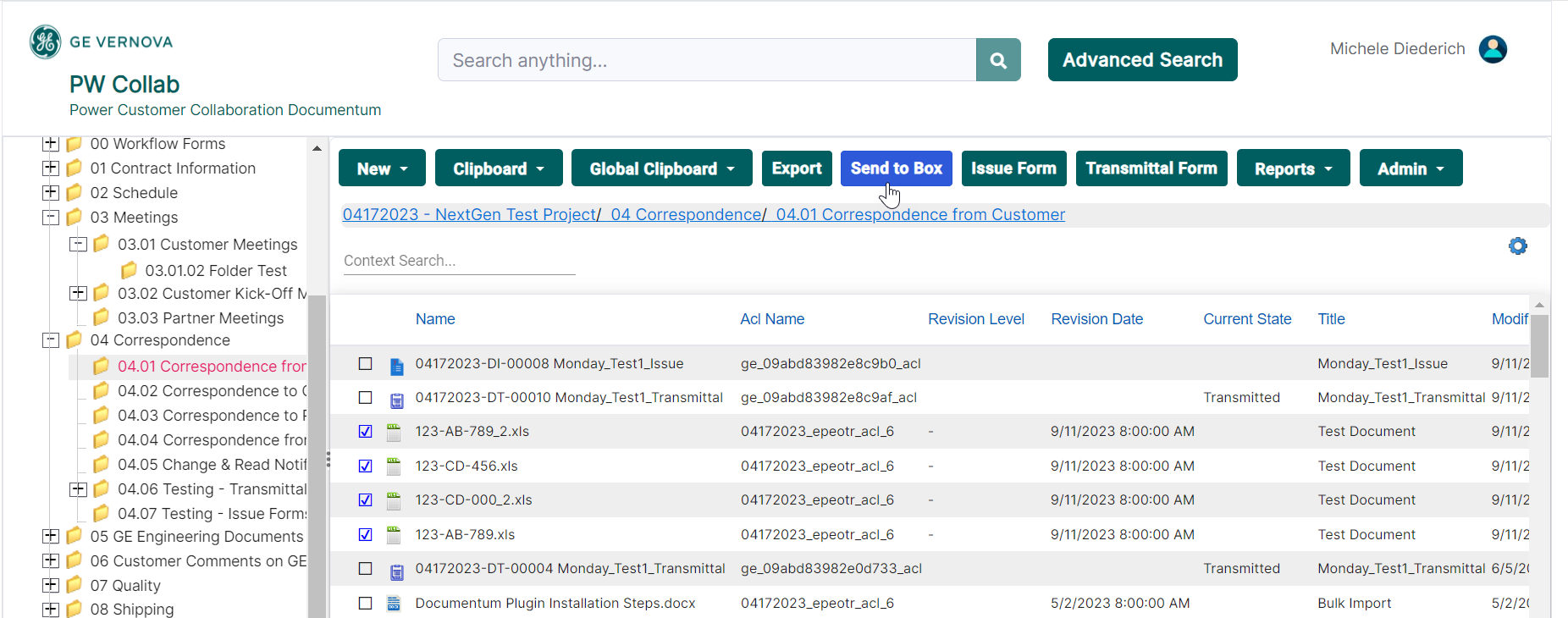 © 2024 GE Vernova and/or its affiliates. All rights reserved.
2
Synch Files to Box
Chose options and click OK.  A confirmation email will be received within 5-10 minutes.  The file will stop syncing if moved to a different folder or the original folder name is changed.
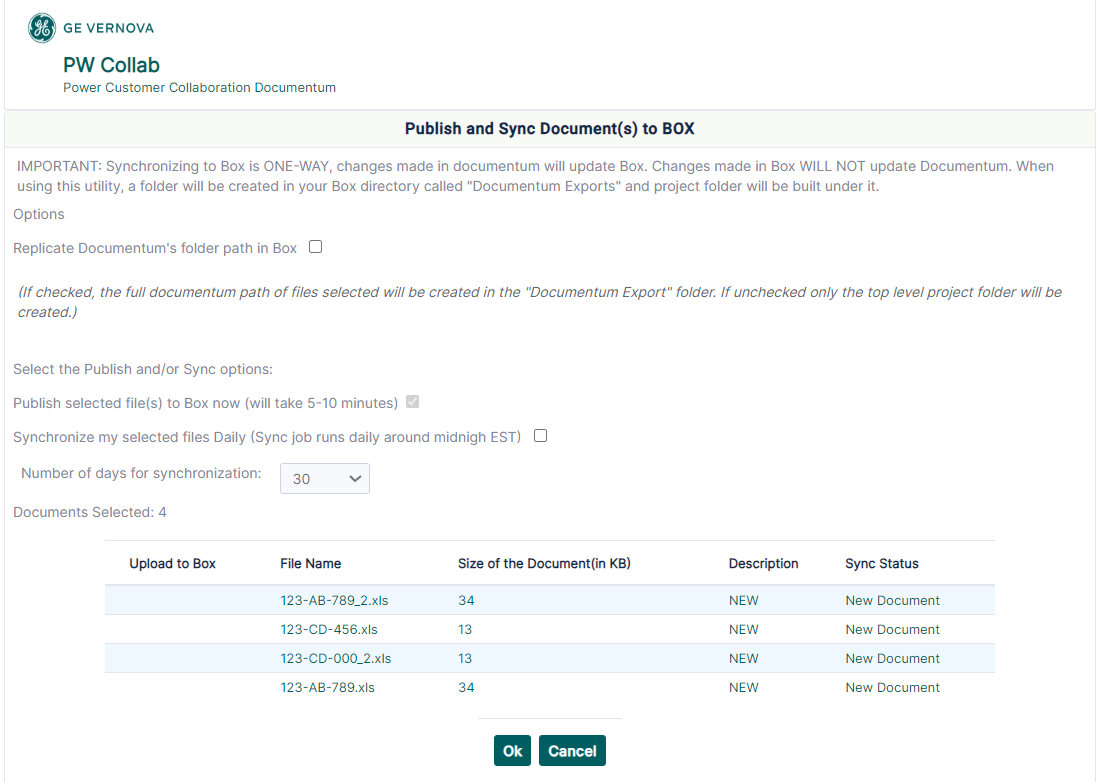 © 2024 GE Vernova and/or its affiliates. All rights reserved.
3
Documentum Support
If you encounter any issues with Documentum, please send an email to: ebusinesstechsupport@ps.ge.com and include the following information:
Full Name
Email Address
SSO
Project Name
Screen Shot of any Errors
© 2024 GE Vernova and/or its affiliates. All rights reserved.
4